February 2020
Marcom 85
Press Releases and Media Invitations
A news story on oneM2M’s and the ICA’s partnership was recently issued. A briefing with Chris DePuy, of 650 Group took place yesterday to discuss the partnership in more detail. 

A news release on oneM2M’s involvement in the InDiCo project is also on the cards. 

oneM2M also plans to host a Hackathon event in Belgium, which has the potential for a press release. 

A media invitation will be drafted on Ken Figueredo’s speaking slot at IoT Tech Expo in April.
2
Press Release Coverage Highlights
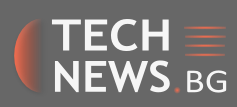 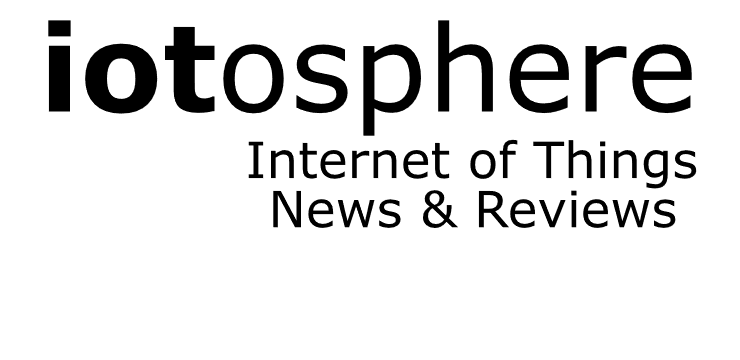 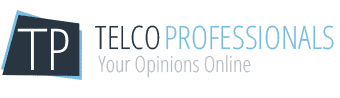 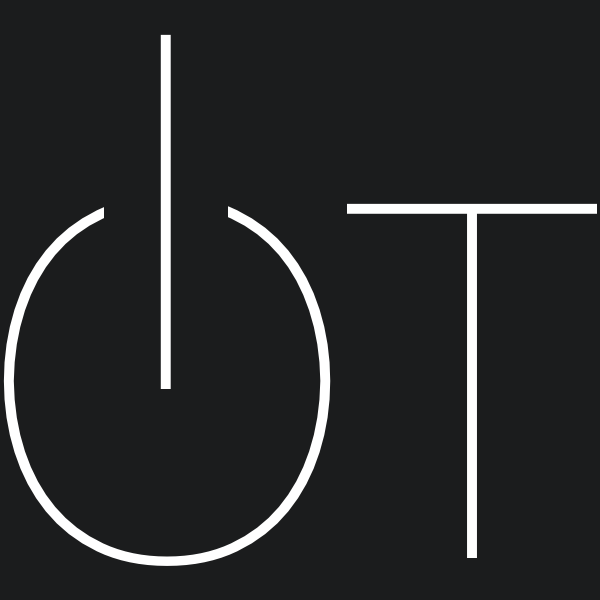 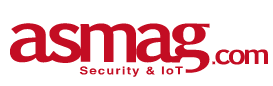 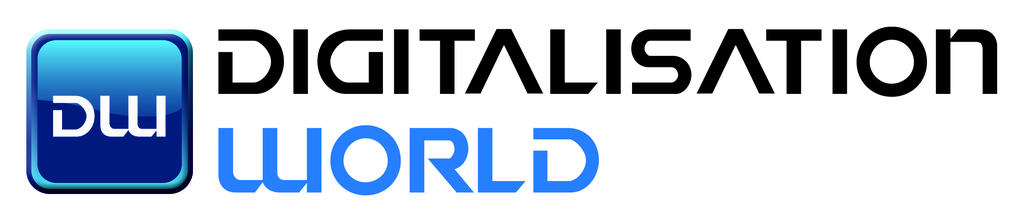 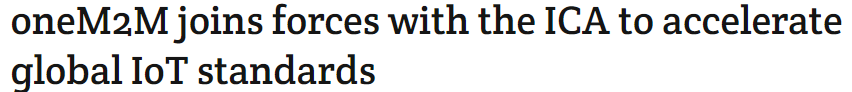 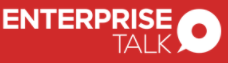 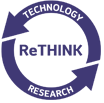 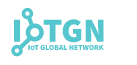 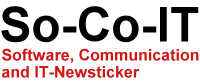 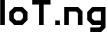 3
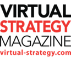 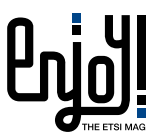 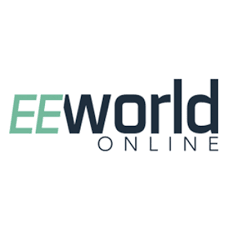 A piece on smart cities has been drafted for EE World and is awaiting approval.
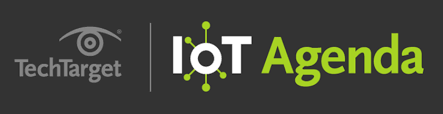 A feature on Release 4 been submitted to ETSI Enjoy Magazine.
A feature with C-DOT has been drafted for IoT Agenda and is awaiting approval
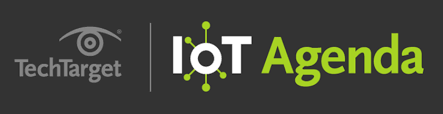 Features which are currently being drafted and approved:
An article on oneM2M’s latest webinar is due to be published in IoT Agenda.
4
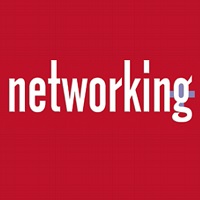 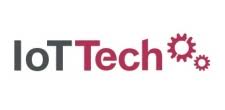 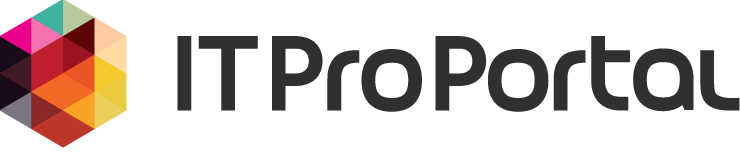 A comment piece on securing smart cities in IT Pro Portal.
A feature on breaking down silos in IoT has been submitted to IoT Tech News.
A feature on semantic interoperability is due to be published in Networking +.
Upcoming editorial coverage
5
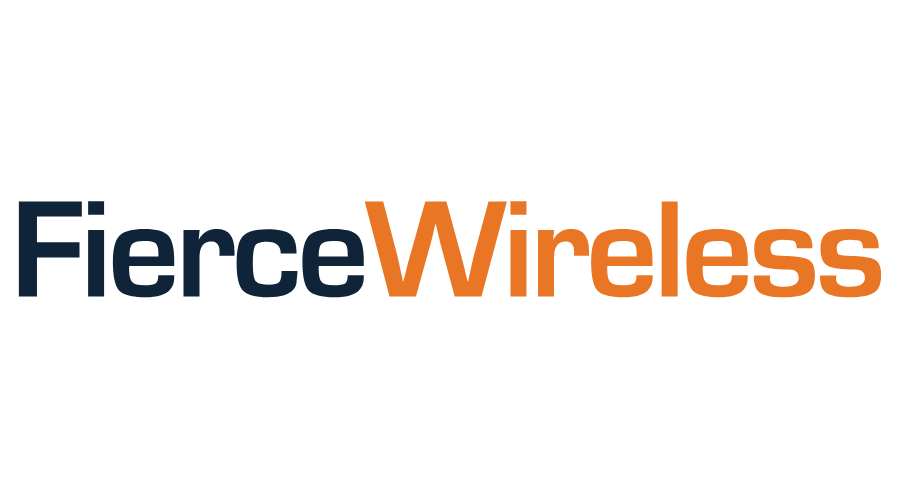 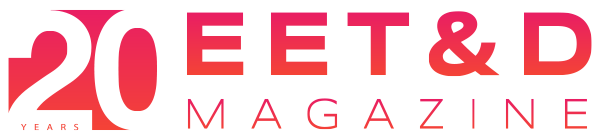 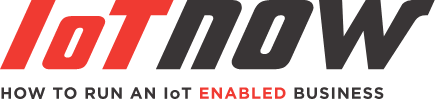 IoT: Smart Cities to Smart planets focus in March
Smart Cities and IoT focus for April edition
IIoT focus for May issue
Feature pitching
6
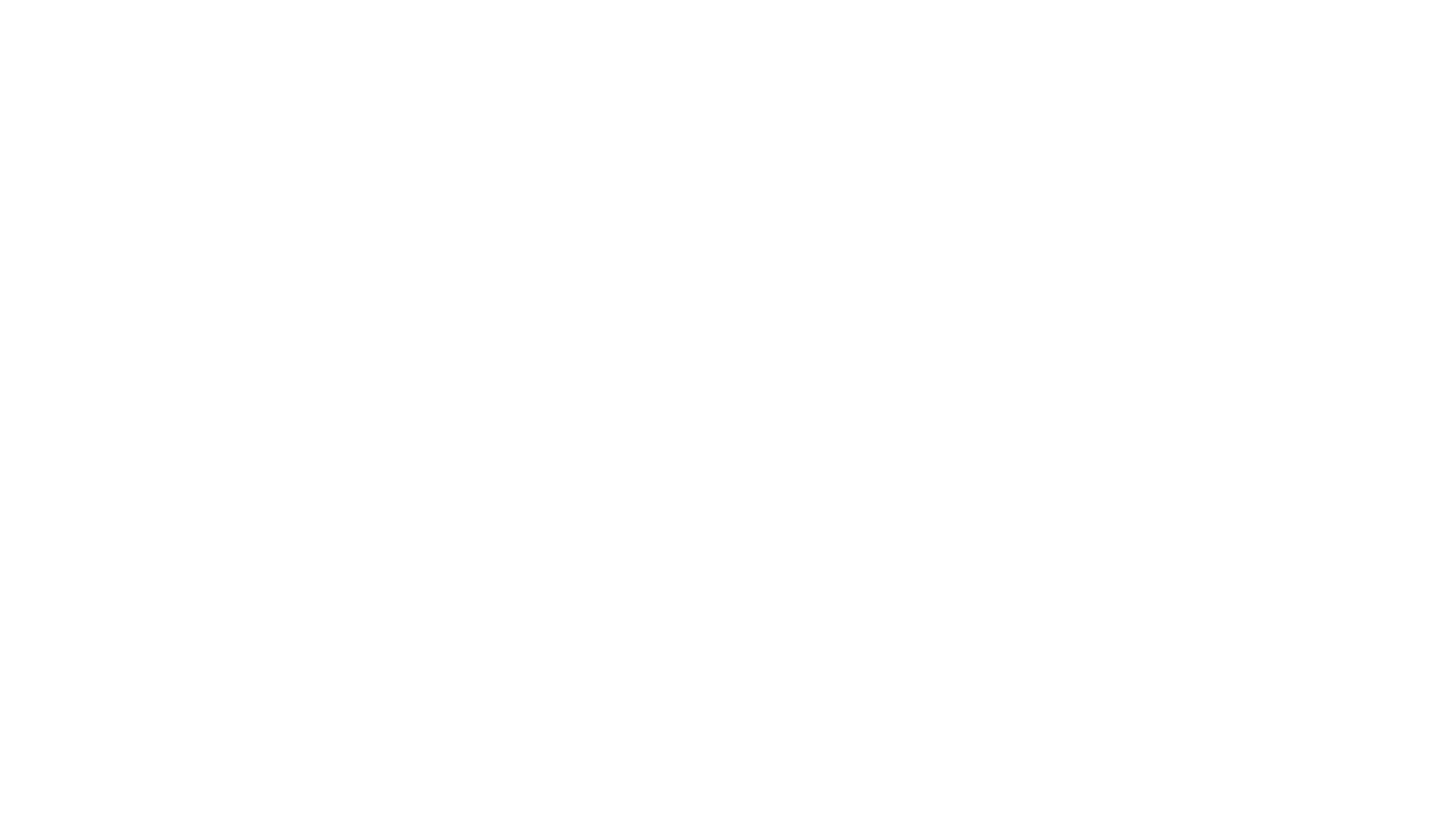 Webinars and White Papers
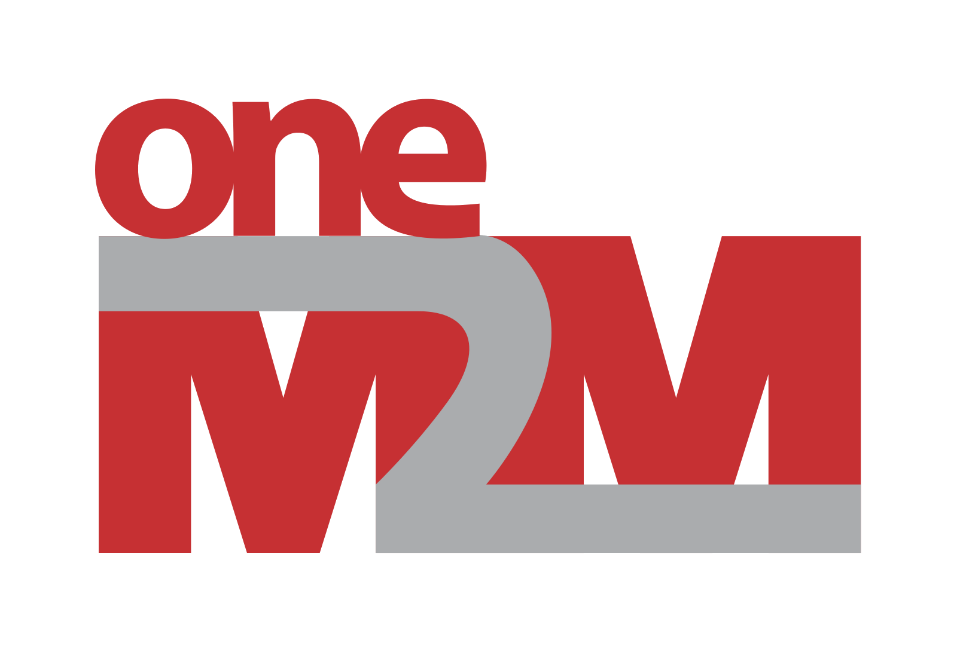 The webinar ‘India's First Living Lab at IIITH: use case for oneM2M’ will be held on March 11th. 

A webinar on Release 4 is also in the pipeline for late February/early March.

A webinar on ‘Data marketplace work in Korea’ is also currently being arranged. 

oneM2M will be included in a white paper on MEC by ETSI, which is set to be published in the coming months. 

A joint white paper with 3GPP is also in the pipeline
7
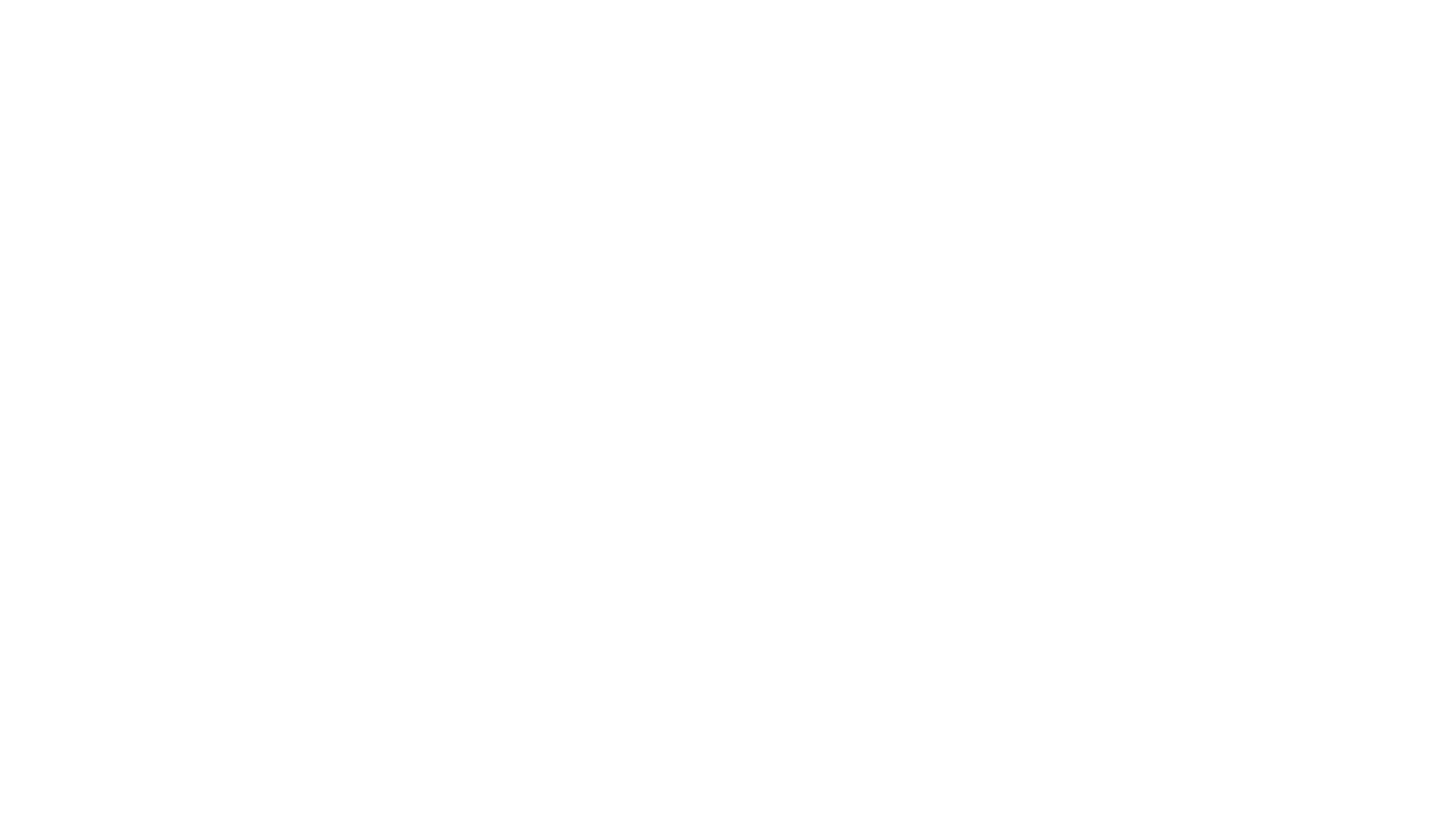 Social media
Alongside the daily Twitter schedule, Proactive PR has also drafted a ‘Did you Know’ series of posts regarding oneM2M and the IIC’s white paper.

An additional schedule promoting the executive interviews has also been drafted.
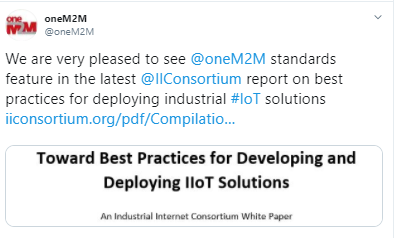 8
Upcoming speaking slots
9